Class E Cargo Compartment Mitigation Strategies Subjected to Class-A Fires
The 8th Triennial International Aircraft Fire and Cabin Safety Research Conference
Dhaval Dadia, FAA Technical Center
October 27, 2016
Accident History
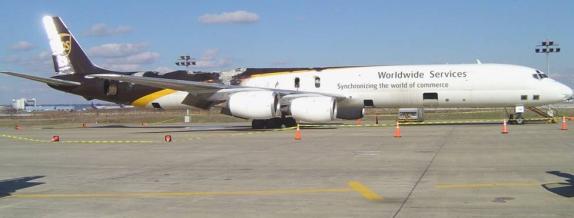 UPS DC-8
Feb. 7, 2006
Philadelphia, PA
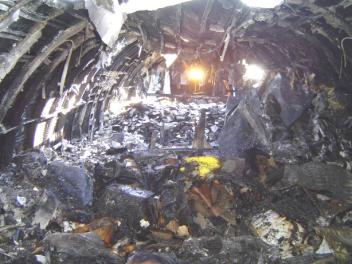 Cargo smoke warning lights illuminated 20 minutes after the presence of odor
Heavy smoke in cockpit once the plane came to a stop
A smoldering fire that grew once cargo doors were opened for firefighting efforts
Fire spread to adjacent containers and ultimately through the fuselage crown
[Speaker Notes: Plane landed safely but was damaged substantially from a cargo fire.]
Accident History
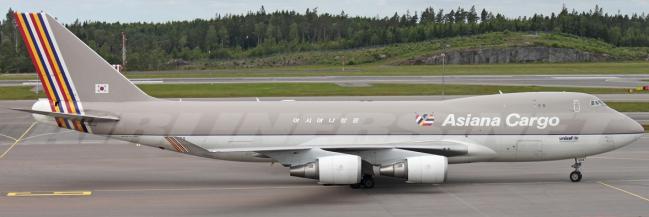 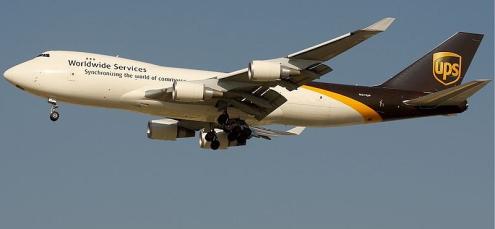 UPS Boeing 747
Sept. 3, 2010
Dubai, UAE
Asiana Airlines Boeing 747
July 28, 2011
South Korea
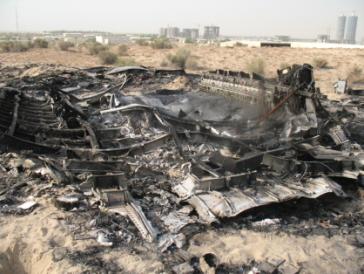 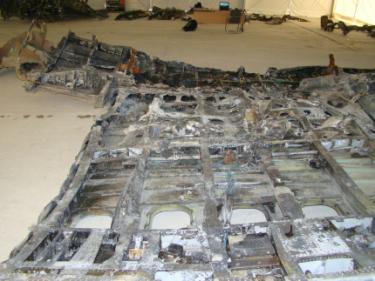 [Speaker Notes: Declared an emergency and crashed. Within a short amount of time after the warning, the crew observed flight control and aircraft system failure.]
Common Events Leading to Accident
Short time between cargo fire alarm and difficulty in maneuvering the aircraft
Smoke filling the flight deck
Loss of control of the aircraft
Crash resulted in loss of crew and aircraft
Hazardous cargo on board the aircraft
Collapsible polypropylene ULD containers
Large shipments of lithium batteries and other hazardous materials present in the class-E cargo compartment
NTSB Safety Recommendation
“Container design has a significant effect on the time it takes for an internal fire to become detectable to a smoke detector outside the container.”

“Container construction materials have a significant effect on the total fire load and energy release rate of a cargo fire.”
Engineering a Solution
Identify dangers in class-E cargo compartments
Hazardous goods
Collapsible polypropylene containers
Identify ways to suppress fires in class-E cargo compartments
Fire Containment Cover (FCC)
Aerosol Fire Suppression Agent
Oxygen Starvation in a Fire Resistant Container (FRC)
FRC + Aerosol Fire Suppression Agent
Collapsible Polypropylene Containers
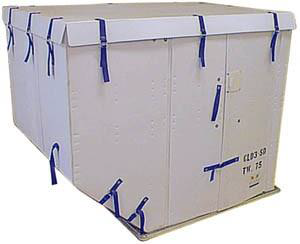 Polypropylene containers not governed by FAA and hence are not required to meet flammability requirements.
Polypropylene contributes to the fire as a fuel.
Heat of Combustion is 42.66kJ/g
The peak heat release rate (HRR) is more than twice as great in a polypropylene ULD vs a standard ULD
TSO that requires cargo container construction materials with low flammability is still under development.
Fire Containment Covers
SAE AS6453 issued August, 2013
Standard Requirements
Contain a class-A fire for 6 hours
External temperatures cannot exceed 400°F
Material must be able to pass the Cargo Liner Flammability Test
Ongoing Issues
Net flammability standards
Methods of recording external temperatures.
Observation from FCC Tests
Multiple FCCs have been tested to the standard.
The FCCs were able to contain the class-A fire for a period of 4 hours.
Issues
Cargo net melting and burning on the pallet for short periods of time.
Validity of the external temperature measurement being questioned
Aerosol Fire Suppression Agent
Detects fires and activates agent within the container.
Extinguishes the fire within the container by interrupting the chemical chain reaction
Maintains a low oxygen concentration environment.
Excess aerosol triggers smoke detectors outside the container.
Aerosol Fire Suppression Agent
UPS tested the agent in a Lexan-Al ULD
Container suppressed the fire for approximately 8 minutes.
Agent escaped from the door.
Fresh air entering the container feeds the fires leading to a failure.
[Speaker Notes: Normally used AAY container with a fire suppression agent.]
Oxygen Starvation (FRC)
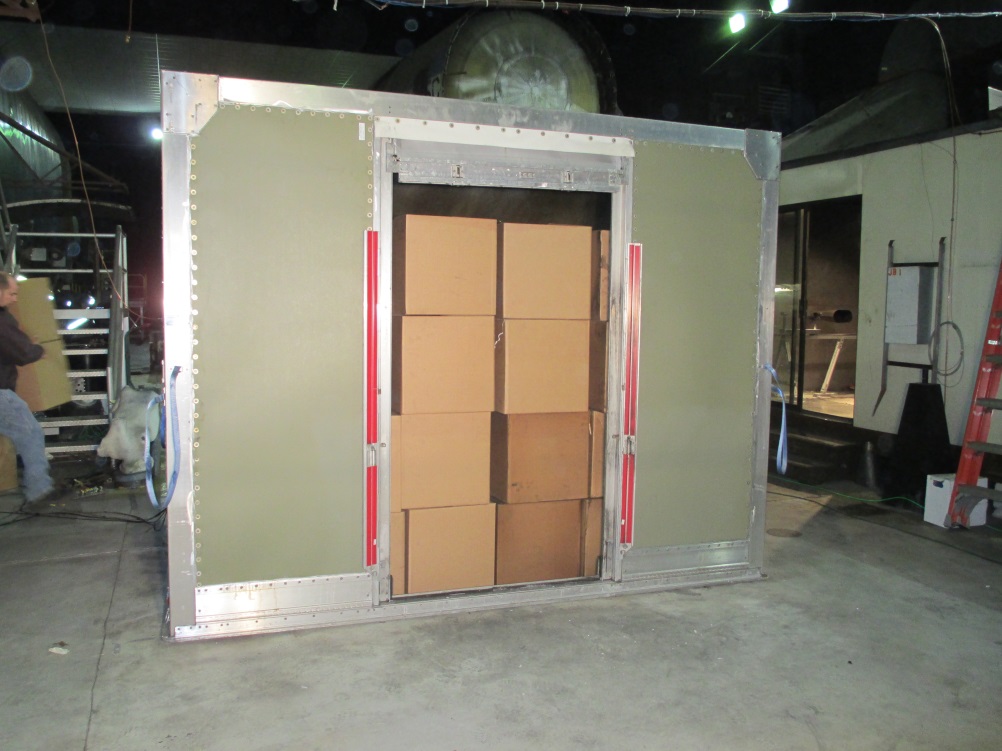 Replaced the polycarbonate and some aluminum with a composite fire resistant material
Advantages
Reduce the air exchange rate to minimize oxygen replenishment
Reduce amount of agent escaping the container
Reduction in the weight of the container
FRC with Aerosol Agent
Combine the oxygen starvation methodology with fire extinguishing capabilities of the aerosol agent.
 Smoke detector detects the fire and activates the agent autonomously.
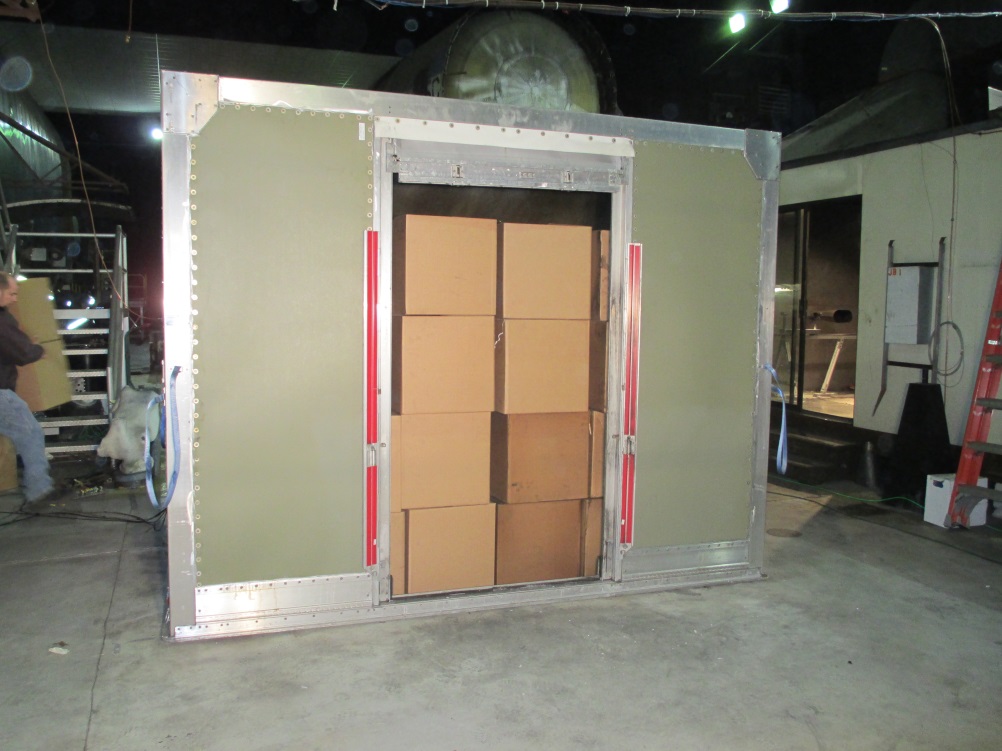 Video of FRC with Aerosol Test
[Speaker Notes: Make the video shorter]
Observation from FRC Tests
FRCs were tested in multiple scenarios with class-A fire loads.
Oxygen Starvation tests showed the FRC to be capable of suppressing a class-A fire for over 4 hours. Flashover did occur once the containers were opened at the end of the test.
Combining the aerosol agent with the oxygen starvation capabilities of the FRC extinguished the fire with no flashover upon opening the container at the end of the test.
Aerosol escaping the container could trigger the aircraft smoke detection system.
Impact on Regulations
Appendix F to Part 25 – Materials used in the construction of cargo equipment.
Part I - (a)(iv) avg. burn rate less than 2.5 inches/minute
Part I - (a)(v) avg. burn rate less than 4 inches/minute
SAE AS6453 developed as a standard for the design, performance, and testing requirements for FCCs.
TSO-C203 refers to this standard.
SAE AS6278 still being developed as a standard for the design, performance, and testing requirements for FRCs.
Questions?
Dhaval Dadia
dhaval.dadia@faa.gov
(609) 485-8828